KINDERGARTEN - SECOND GRADE  |  RESPECT
RESPECTFUL OR NOT RESPECTFUL?
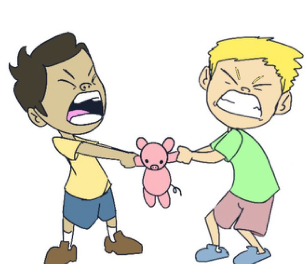 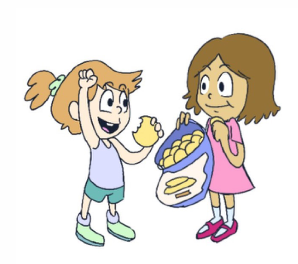 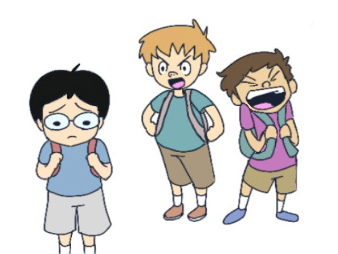 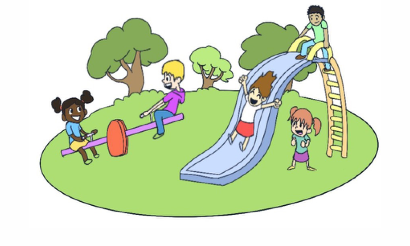 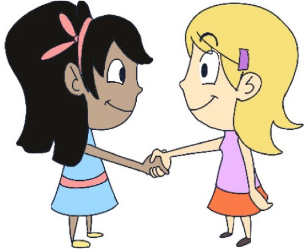 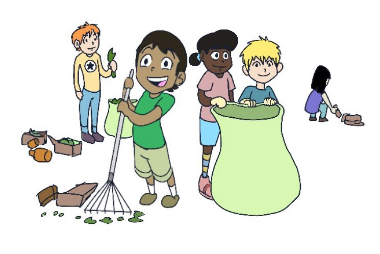 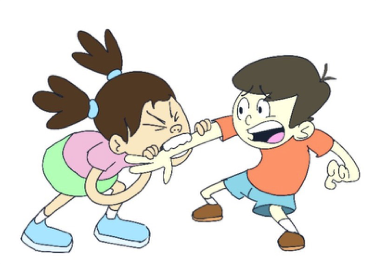 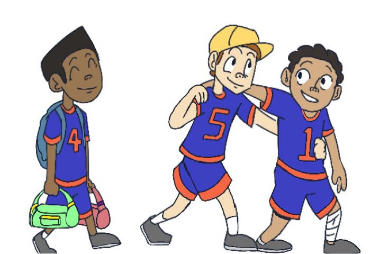 © 2022 OVERCOMING OBSTACLES
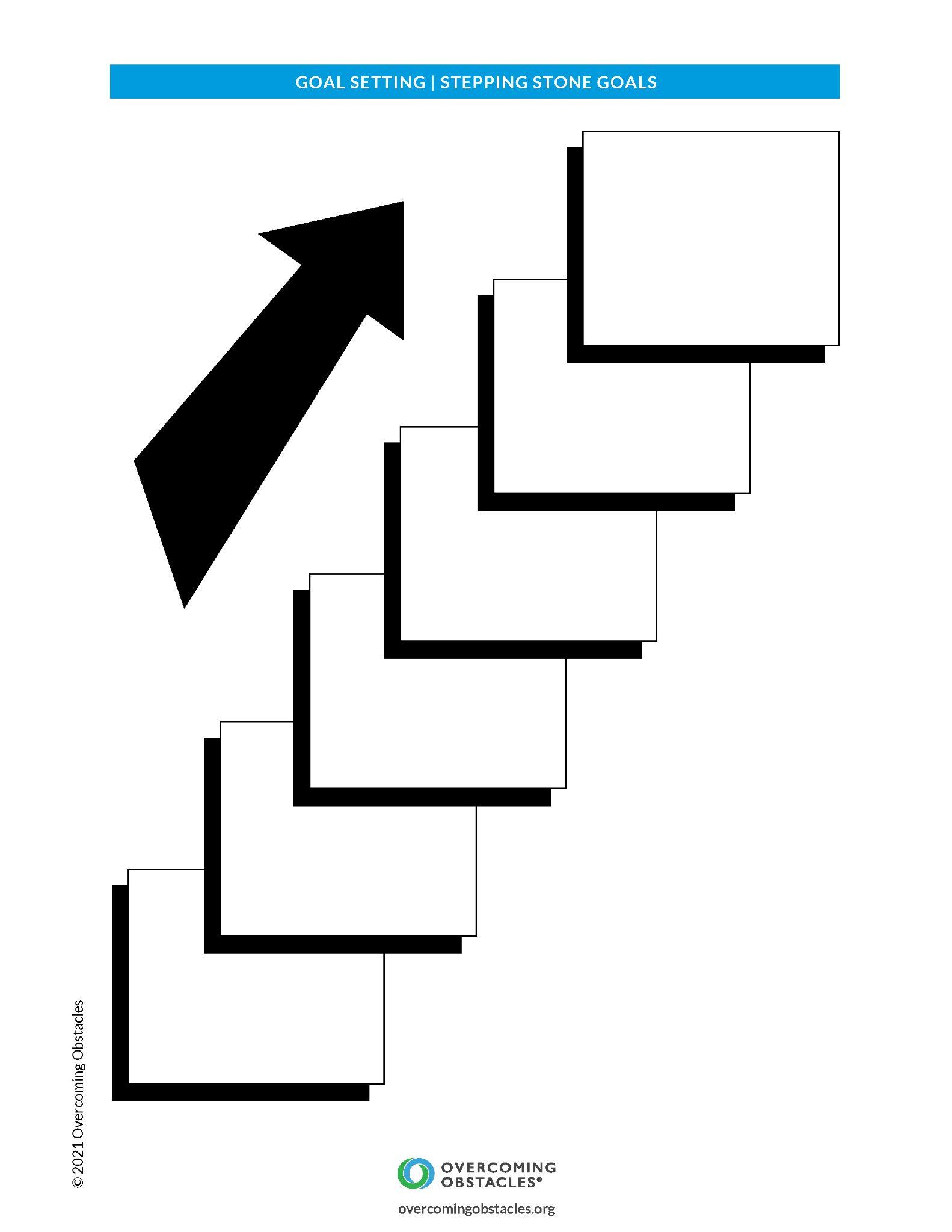